Figure 9. Southern blots of micronuclear (mic) and macronuclear (mac) DNA digested with HindIII, EcoRI or ...
Nucleic Acids Res, Volume 30, Issue 11, 1 June 2002, Pages 2524–2537, https://doi.org/10.1093/nar/30.11.2524
The content of this slide may be subject to copyright: please see the slide notes for details.
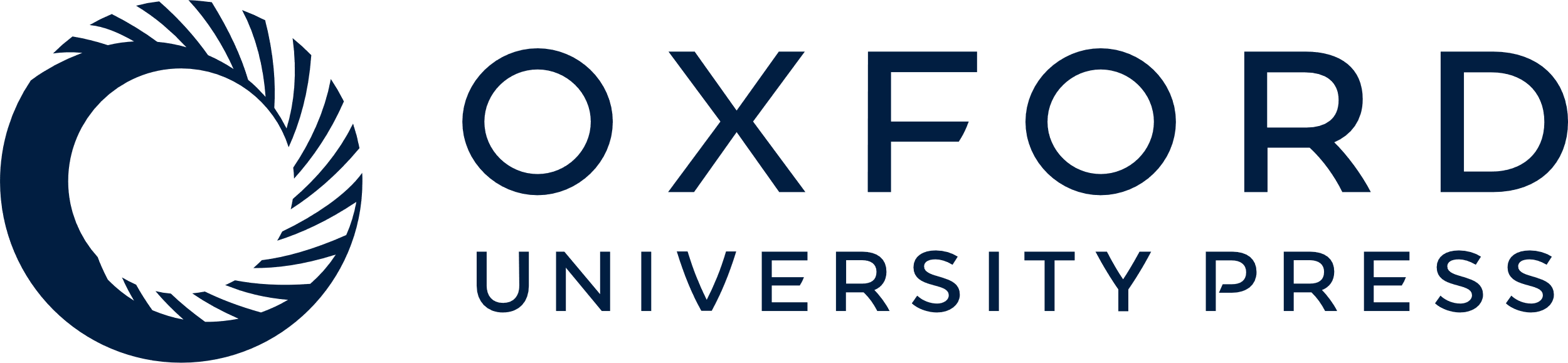 [Speaker Notes: Figure 9. Southern blots of micronuclear (mic) and macronuclear (mac) DNA digested with HindIII, EcoRI or EcoRV and probed with DNA fragments from flanking regions of cloned Tlr elements (Fig. 4A and B). Bars to the right of each blot indicate the mobilities of the 10, 8.0, 6.0, 4.0, 3.0, 2.0, 1.5 and 1.0 kb DNA fragments of the HiLo marker.


Unless provided in the caption above, the following copyright applies to the content of this slide:]